Floating Point IICSE 351 Spring 2020
Instructor: 	Teaching Assistants:
Ruth Anderson	Alex Olshanskyy	Callum  Walker	Chin Yeoh
	Connie Wang	Diya Joy	Edan Sneh
	Eddy (Tianyi)  Zhou	Eric Fan	Jeffery  Tian
	Jonathan Chen	Joseph Schafer	Melissa Birchfield
	Millicent Li	Porter Jones	Rehaan Bhimani
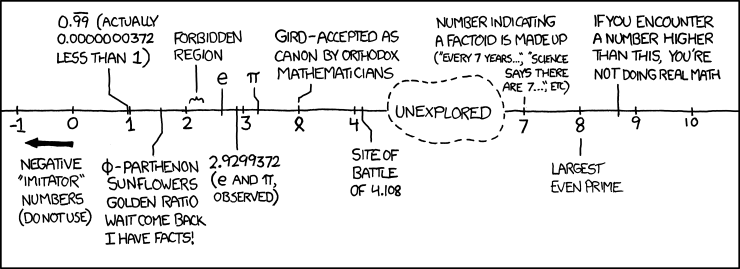 http://xkcd.com/899/
Administrivia
Lab 1a due TONIGHT (4/13) at 11:59 pm
Submit pointer.c and lab1Areflect.txt
hw6 due Wednesday – 11am
Lab 1b due Monday (4/20)
Submit bits.c and lab1Breflect.txt
You must log on with your @uw google account to access!!
Google doc for 11:30 Lecture: https://tinyurl.com/351-04-13A
Google doc for  2:30 Lecture: https://tinyurl.com/351-04-13B
Week 2 Feedback Survey
https://catalyst.uw.edu/webq/survey/rea2000/388285
2
Other Special Cases
E = 0xFF, M = 0:  ± ∞
e.g. division by 0
Still work in comparisons!
E = 0xFF, M ≠ 0:  Not a Number (NaN)
e.g. square root of negative number, 0/0, ∞–∞
NaN propagates through computations
Value of M can be useful in debugging
New largest value (besides ∞)?
E = 0xFF has now been taken!
E = 0xFE has largest:  1.1…12×2127 = 2128 – 2104
3
Floating Point Encoding Summary
Floating Point Interpretation Flow Chart
all 0’s
all 1’s
What is the value of M?
anything 
else
What is the value of E?
FP Bits
all 0’s
anything else
= special case
5
Floating point topics
Fractional binary numbers
IEEE floating-point standard
Floating-point operations and rounding
Floating-point in C





There are many more details that we won’t cover
It’s a 58-page standard…
6
[Speaker Notes: Start by talking about representing fractional numbers in binary in general
Then about the IEEE Standard for floating point representation, operations, 
Will not cover:
All the details of the 58-page spec
Or expect you to perform operations
Want to show you how floating point values are represented
To give you a sense of the kinds of things that can go wrong with them]
Tiny Floating Point Representation
S
E
M
1
4
3
7
Distribution of Values
What ranges are NOT representable?
Between largest norm and infinity
Between zero and smallest denorm
Between norm numbers?
Given a FP number, what’s the bit pattern of the next largest representable number?
What is this “step” when Exp = 0?
What is this “step” when Exp = 100?
Distribution of values is denser toward zero
Overflow (Exp too large)
Underflow (Exp too small)
Rounding
8
This is extra (non-testable) material
Floating Point Rounding
S
E
M
1
4
3
9
Floating Point Operations:  Basic Idea
x +f y = Round(x + y)
x *f y = Round(x * y)

Basic idea for floating point operations:
First, compute the exact result
Then round the result to make it fit into the specified precision (width of M)
Possibly over/underflow if exponent outside of range
Value = (-1)S×Mantissa×2Exponent
S
E
M
10
[Speaker Notes: We won’t be asking you to do these yourself, but seeing a bit about how it works will help you understand the ways in which it can go wrong, which we may ask you about]
Mathematical Properties of FP Operations
11
[Speaker Notes: NaNs or infinity can taint results, spread through a numerical computations
Floating point operations are not like real mathematical operations
The same algebraic properties, associative, commutative, distributive, no longer work right]
This is extra (non-testable) material
Aside: Limits of Interest
12
Floating Point Encoding Flow Chart
No
No
Yes
Yes
Yes
Yes
No
No
Denormed
E = all 0’s
0.M = Man
Normed
E = Exp + bias1.M = Man
= special case
13
Example Question [FP II - a]
S
E
M
1
4
3
14
Polling Question [FP II - b]
Using our 8-bit representation, what value gets stored when we try to encode 2.625 = 21 + 2-1 + 2-3?


Vote at http://pollev.com/rea

+ 2.5
+ 2.625
+ 2.75
+ 3.25
We’re lost…
S
E
M
1
4
3
15
Floating point topics
Fractional binary numbers
IEEE floating-point standard
Floating-point operations and rounding
Floating-point in C





There are many more details that we won’t cover
It’s a 58-page standard…
16
[Speaker Notes: Start by talking about representing fractional numbers in binary in general
Then about the IEEE Standard for floating point representation, operations, 
Will not cover:
All the details of the 58-page spec
Or expect you to perform operations
Want to show you how floating point values are represented
To give you a sense of the kinds of things that can go wrong with them]
!!!
Floating Point in C
Two common levels of precision:
float		1.0f   single precision (32-bit)
double		1.0    double precision (64-bit)

#include <math.h> to get INFINITY and NAN constants

Equality (==) comparisons between floating point numbers are tricky, and often return unexpected results, so just avoid them!
17
!!!
Floating Point Conversions in C
18
Polling Question [FP II - c]
We execute the following code in C.  How many bytes are the same (value and position) between i and f?
Vote at http://pollev.com/rea



0 bytes
1 byte
2 bytes
3 bytes
We’re lost…
int i = 384;  // 2^8 + 2^7
float f = (float) i;
19
[Speaker Notes: Purposely choose to skip this one.  But do include solution in posted materials.]
Floating Point and the Programmer
#include <stdio.h>int main(int argc, char* argv[]) {  float f1 = 1.0;  float f2 = 0.0;  int i;  for (i = 0; i < 10; i++)    f2 += 1.0/10.0;  printf("0x%08x  0x%08x\n", *(int*)&f1, *(int*)&f2);  printf("f1 = %10.9f\n", f1);  printf("f2 = %10.9f\n\n", f2);  f1 = 1E30;  f2 = 1E-30;  float f3 = f1 + f2;  printf("f1 == f3? %s\n", f1 == f3 ? "yes" : "no" );
  return 0;}
$ ./a.out 
0x3f800000  0x3f800001
f1 = 1.000000000
f2 = 1.000000119

f1 == f3? yes
20
Floating Point Summary
Floats also suffer from the fixed number of bits available to represent them 
Can get overflow/underflow
“Gaps” produced in representable numbers means we can lose precision, unlike ints
Some “simple fractions” have no exact representation (e.g. 0.2)
“Every operation gets a slightly wrong result”
Floating point arithmetic not associative or distributive
Mathematically equivalent ways of writing an expression may compute different results
Never test floating point values for equality!
Careful when converting between ints and floats!
21
Number Representation Really Matters
1991: Patriot missile targeting error
clock skew due to conversion from integer to floating point
1996: Ariane 5 rocket exploded  ($1 billion)
overflow converting 64-bit floating point to 16-bit integer
2000: Y2K problem
limited (decimal) representation: overflow, wrap-around
2038: Unix epoch rollover
Unix epoch = seconds since 12am, January 1, 1970
signed 32-bit integer representation rolls over to TMin in 2038
Other related bugs:
1982: Vancouver Stock Exchange 10% error in less than 2 years
1994: Intel Pentium FDIV (floating point division) HW bug ($475 million)
1997: USS Yorktown “smart” warship stranded: divide by zero
1998: Mars Climate Orbiter crashed: unit mismatch ($193 million)
22
[Speaker Notes: This is the part where I try to scare you…]
Summary
Floating point encoding has many limitations
Overflow, underflow, rounding
Rounding is a HUGE issue due to limited mantissa bits and gaps that are scaled by the value of the exponent
Floating point arithmetic is NOT associative or distributive
Converting between integral and floating point data types does change the bits
23